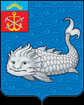 Бюджет города Колы на 2020 год и на плановый период 2021 и 2022 годов
Показатели прогноза социально-экономического развития                                                             города Колы, на основе которых сформирован бюджет
Показатели прогноза социально-экономического развития                                                             города Колы, на основе которых сформирован бюджет
Показатели прогноза социально-экономического развития                                                             города Колы, на основе которых сформирован бюджет
Показатели прогноза социально-экономического развития                                                             города Колы, на основе которых сформирован бюджет
Основные параметры бюджета за 2019  год, на 2020 год и на плановый период 2021 – 2022 годов (млн.рублей)
Доходы
Снижение 2022 года к 2019 году прогнозируется 52,2 млн.рублей   (-28%)
Расходы 
Снижение 2022 года к 2019 году составляет 91,1 млн.рублей   (-60%)
-18%
-10%
-29 %
+2%
225 ,6
186 ,4
+2%
-22%
184 ,7
167, 8
134 ,2
134,5
130,8
131,1
2022
2019
2019
2020
2021
2021
2020
2022
Дефицит (-) / профицит (+) 
дефицит 2022 года к 2019 году сократится до 0,3 млн.рублей
-0,3
-16 ,9
-0,3
-39,2
2022
2019
2020
2021
СТРУКТУРА ДОХОДОВ
млн. рублей
Налоговые доходы
Налоговые доходы
Неналоговые доходы (млн.рублей)
БЕЗВОЗМЕЗДНЫЕ ПОСТУПЛЕНИЯ    (млн.рублей)
БЕЗВОЗМЕЗДНЫЕ ПОСТУПЛЕНИЯ    (млн.рублей)
БЕЗВОЗМЕЗДНЫЕ ПОСТУПЛЕНИЯ    (млн.рублей)
Расходы
Базовые объемы бюджетных ассигнований 2020-2022 годов сформированы с учетом: 
- необходимости включения в проект решения объемов бюджетных ассигнований, направленных на реализацию национальных и региональных проектов;  
- уменьшения объемов бюджетных ассигнований на прекращающиеся расходные обязательства ограниченного срока действия, в том числе в связи с уменьшением контингента получателей; 
- сокращения бюджетных ассигнований на капитальные, текущие ремонты и приобретение основных средств, материальных запасов;
- индексации расходов на оплату труда категорий работников, на которые не распространяется действие Указа Президента Российской Федерации от 07.05.2012 № 597 и муниципальных органов с 01.10.2020 на 3%, с 01.10.2021 на 4,0%, с 1.10.2022 на 4,0% с учетом изменения с 01.01.2020 минимального размера оплаты труда. Бюджетные ассигнования 2021 года запланированы с учетом индексации ассигнований в 2020 году;
- увеличения бюджетных ассигнований на оплату труда категорий работников, повышение размера оплаты труда которых осуществляется в соответствии с Указом Президента Российской Федерации от 07.05.2012 № 597, с учетом допустимого отклонения уровня средней заработной платы соответствующей категории работников бюджетной сферы от целевого ориентира по итогам года не более 5 % от размера заработной платы; 
- индексации расходов на оплату коммунальных услуг с 01.01.2020 на 4,1%, с 01.01.2021 на 3,9%, с 01.01.2022 на 3,9%;
Структура расходов по функциональной классификации расходов бюджетов
Структура расходов по функциональной классификации расходов  на 2020 год    (млн.рублей)
Распределение бюджетных ассигнований по муниципальным программам и непрограммным направлениям деятельности (млн.рублей)
Программная структура расходов бюджета города Колы на 2020 год
Муниципальная программа 1 «Развитие и повышение качества человеческого потенциала»  (тыс.рублей)
Муниципальная программа 1 «Развитие и повышение качества человеческого потенциала»  (тыс.рублей)
Муниципальная программа 1 "Развитие и повышение качества человеческого потенциала« (тыс.рублей)
Муниципальная программа 1 "Развитие и повышение качества человеческого потенциала« (тыс.рублей)
Муниципальная программа 1 "Развитие и повышение качества человеческого потенциала«  (тыс.рублей)
Муниципальная программа 2 «Экологическая безопасность города Колы» (тыс.рублей)
Муниципальная программа 3 «Обеспечение комфортных условий проживания населения города Колы» (тыс.рублей)
Муниципальная программа 3 «Обеспечение комфортных условий проживания населения города Колы» (тыс.рублей)
Муниципальная программа 3 «Обеспечение комфортных условий проживания населения города Колы»
Муниципальная программа 3 «Обеспечение комфортных условий проживания населения города Колы» (тыс.рублей)
Муниципальная программа 4 «Обеспечение эффективного функционирования городского хозяйства» (тыс.рублей)
Муниципальная программа 5 «Управление муниципальным имуществом города Колы» (тыс.рублей)
Муниципальная программа 6 « Обеспечение жильем молодых семей города Колы»  (тыс.рублей)
Муниципальная программа 7 «Управление земельными ресурсами города Кола» (тыс.рублей)
Муниципальная программа 8 «Управление муниципальными финансами города Колы» (тыс.рублей)
Муниципальная программа 9 «Муниципальное управление города Колы» (тыс.рублей)
Непрограммная деятельность  (тыс.рублей)
Сведения о планируемых объемах муниципального долга  на очередной финансовый год и на плановый период
Муниципальный долг по состоянию на 01.01.2020 года – 0,00 рублей

Увеличение объема муниципального долга в 2020 году и в плановом периоде 2021 и 2022 годов не планируется
Контактная информация
Управление финансов администрации Кольского района
Адрес: г. Кола, пр. Советский, д. 50,
кабинет 45
 Тел. 8 (81553) 33390, 33359
 E-mail: fo@akolr.gov-murman.ru